Figure 1 Author response rates in the different cycles. Pilot cycle: semi-manually selected authors. Second cycle: ...
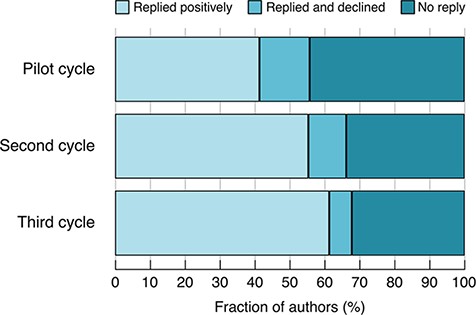 Database (Oxford), Volume 2020, , 2020, baz152, https://doi.org/10.1093/database/baz152
The content of this slide may be subject to copyright: please see the slide notes for details.
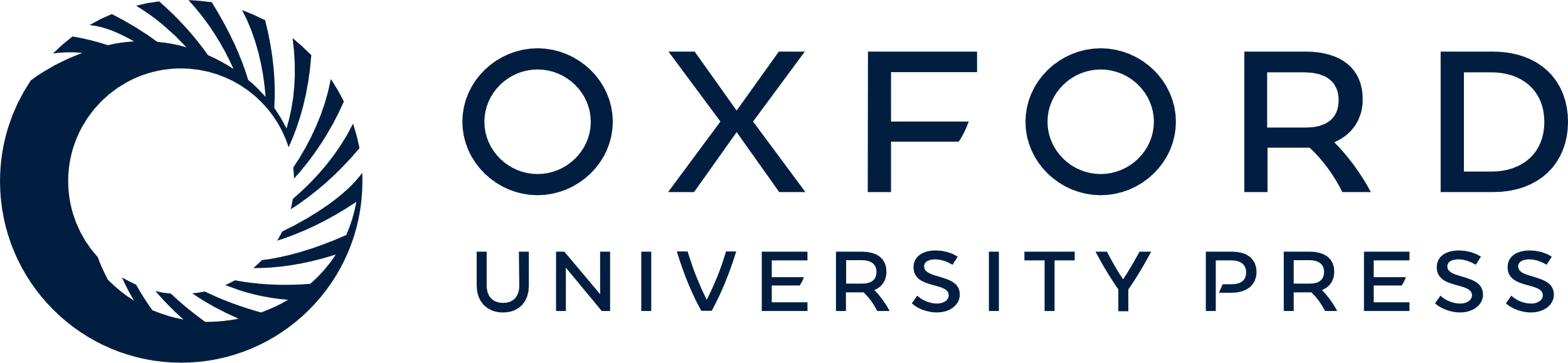 [Speaker Notes: Figure 1 Author response rates in the different cycles. Pilot cycle: semi-manually selected authors. Second cycle: predicted authors, no gene categorization. Third cycle: predicted authors, with gene categorization.

Unless provided in the caption above, the following copyright applies to the content of this slide: © The Author(s) 2020. Published by Oxford University Press.This is an Open Access article distributed under the terms of the Creative Commons Attribution License (http://creativecommons.org/licenses/by/4.0/), which permits unrestricted reuse, distribution, and reproduction in any medium, provided the original work is properly cited.]
Figure 2 The relationship between the number of genes for which a given author was asked to provide snapshots and the ...
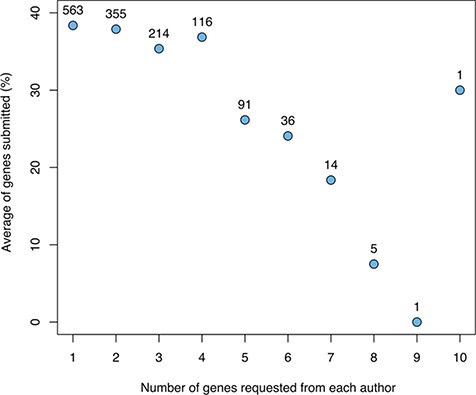 Database (Oxford), Volume 2020, , 2020, baz152, https://doi.org/10.1093/database/baz152
The content of this slide may be subject to copyright: please see the slide notes for details.
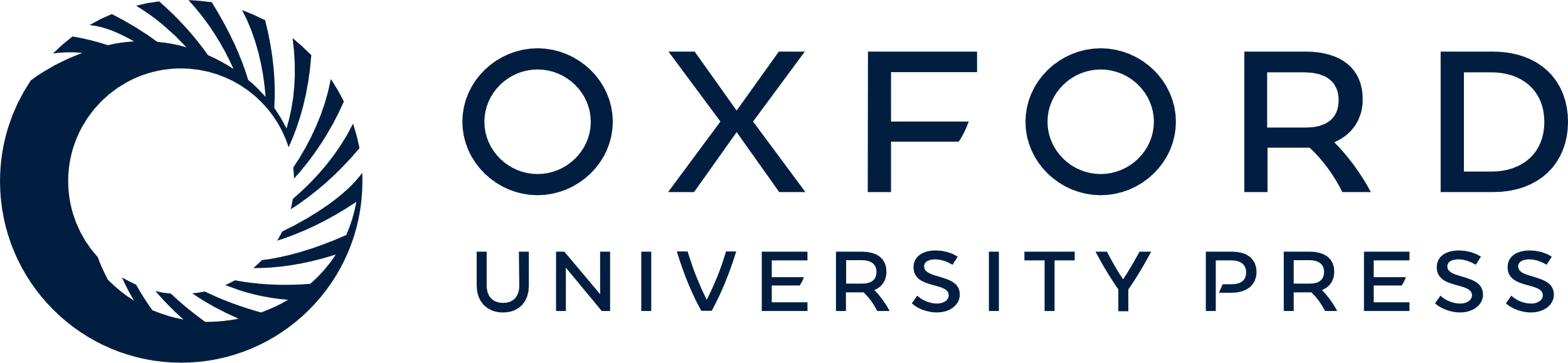 [Speaker Notes: Figure 2 The relationship between the number of genes for which a given author was asked to provide snapshots and the average fraction of genes for which snapshots were returned (not including authors sent a spreadsheet with many genes). The numbers above the data points indicate the number of authors in each category.

Unless provided in the caption above, the following copyright applies to the content of this slide: © The Author(s) 2020. Published by Oxford University Press.This is an Open Access article distributed under the terms of the Creative Commons Attribution License (http://creativecommons.org/licenses/by/4.0/), which permits unrestricted reuse, distribution, and reproduction in any medium, provided the original work is properly cited.]
Figure 3 Screenshot of the top of a gene report page showing the Gene Snapshot section.
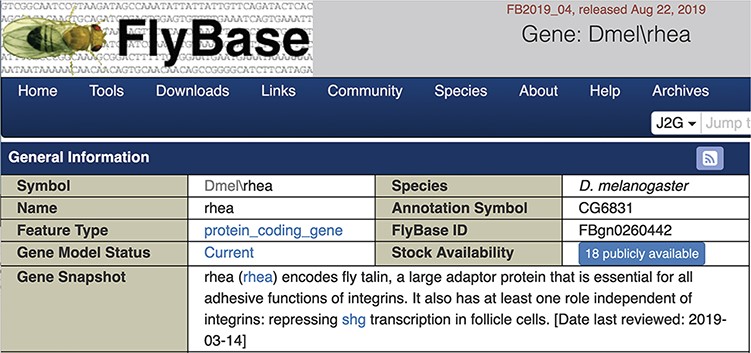 Database (Oxford), Volume 2020, , 2020, baz152, https://doi.org/10.1093/database/baz152
The content of this slide may be subject to copyright: please see the slide notes for details.
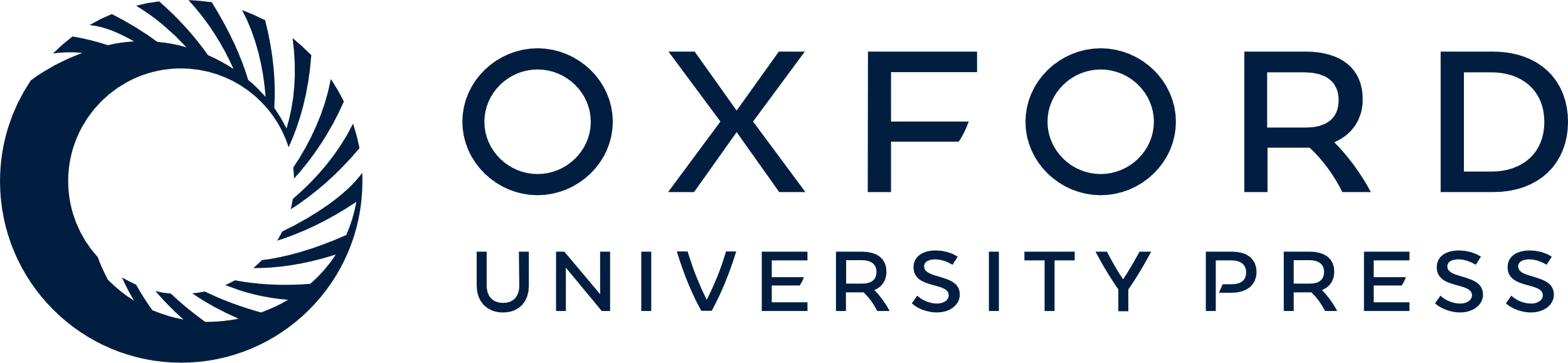 [Speaker Notes: Figure 3 Screenshot of the top of a gene report page showing the Gene Snapshot section.

Unless provided in the caption above, the following copyright applies to the content of this slide: © The Author(s) 2020. Published by Oxford University Press.This is an Open Access article distributed under the terms of the Creative Commons Attribution License (http://creativecommons.org/licenses/by/4.0/), which permits unrestricted reuse, distribution, and reproduction in any medium, provided the original work is properly cited.]
Figure 4 Overview of pipeline to produce Gene Snapshots.
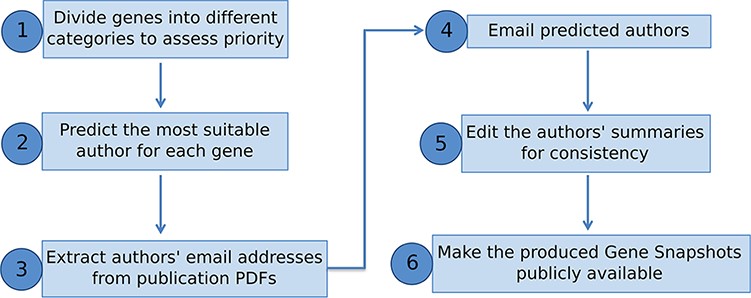 Database (Oxford), Volume 2020, , 2020, baz152, https://doi.org/10.1093/database/baz152
The content of this slide may be subject to copyright: please see the slide notes for details.
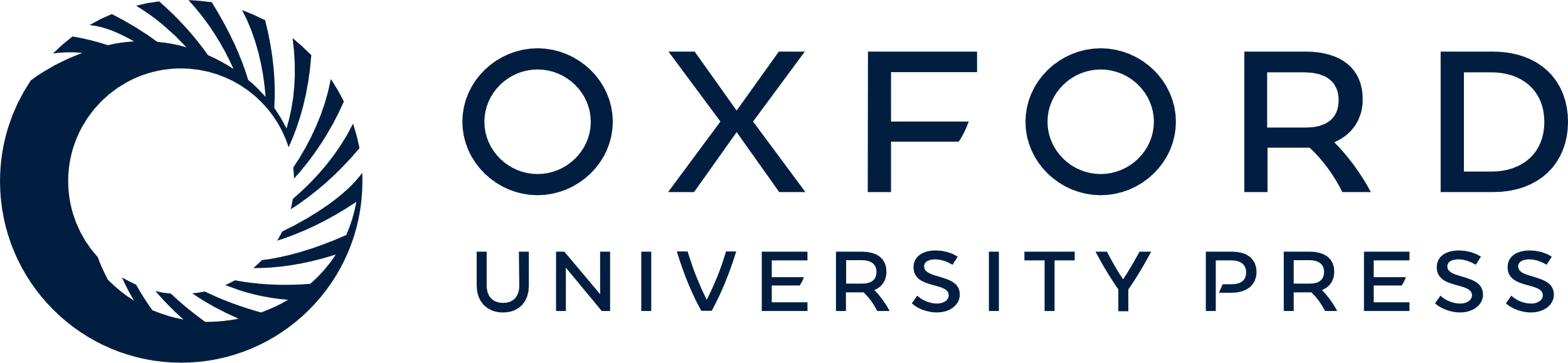 [Speaker Notes: Figure 4 Overview of pipeline to produce Gene Snapshots.

Unless provided in the caption above, the following copyright applies to the content of this slide: © The Author(s) 2020. Published by Oxford University Press.This is an Open Access article distributed under the terms of the Creative Commons Attribution License (http://creativecommons.org/licenses/by/4.0/), which permits unrestricted reuse, distribution, and reproduction in any medium, provided the original work is properly cited.]